1
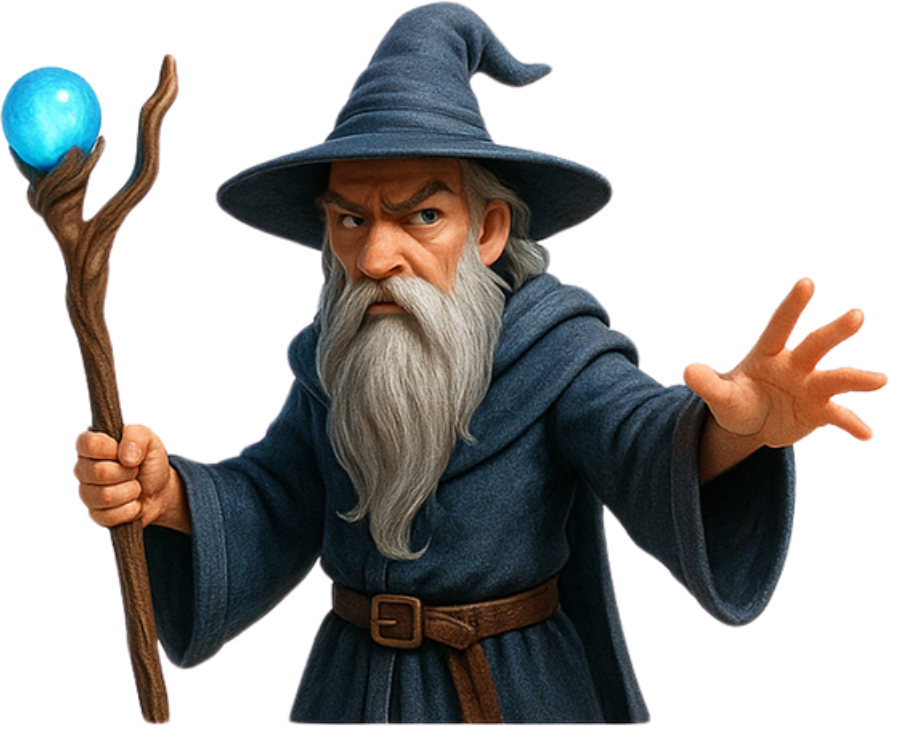 2
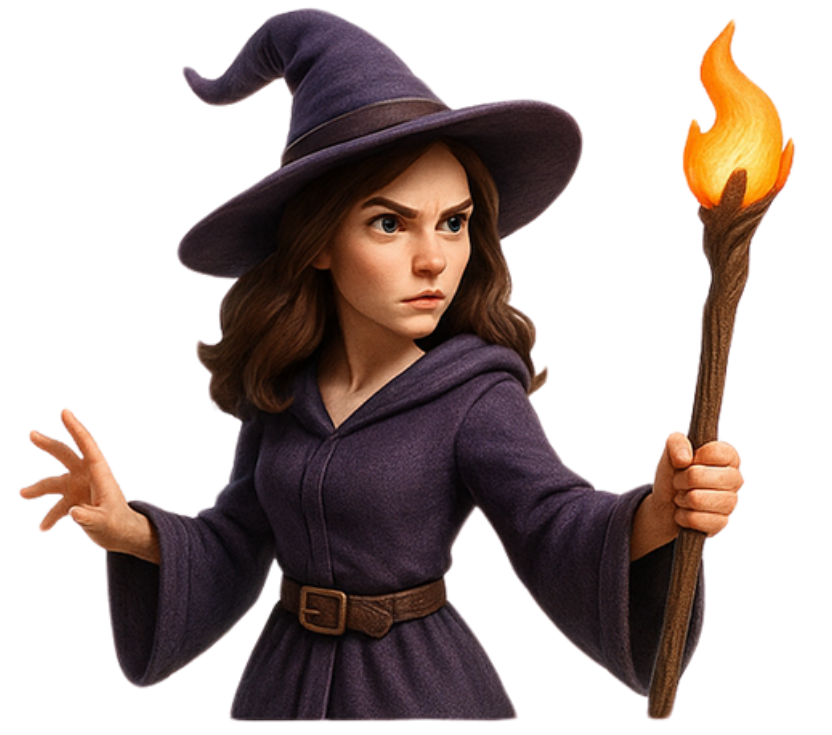 3
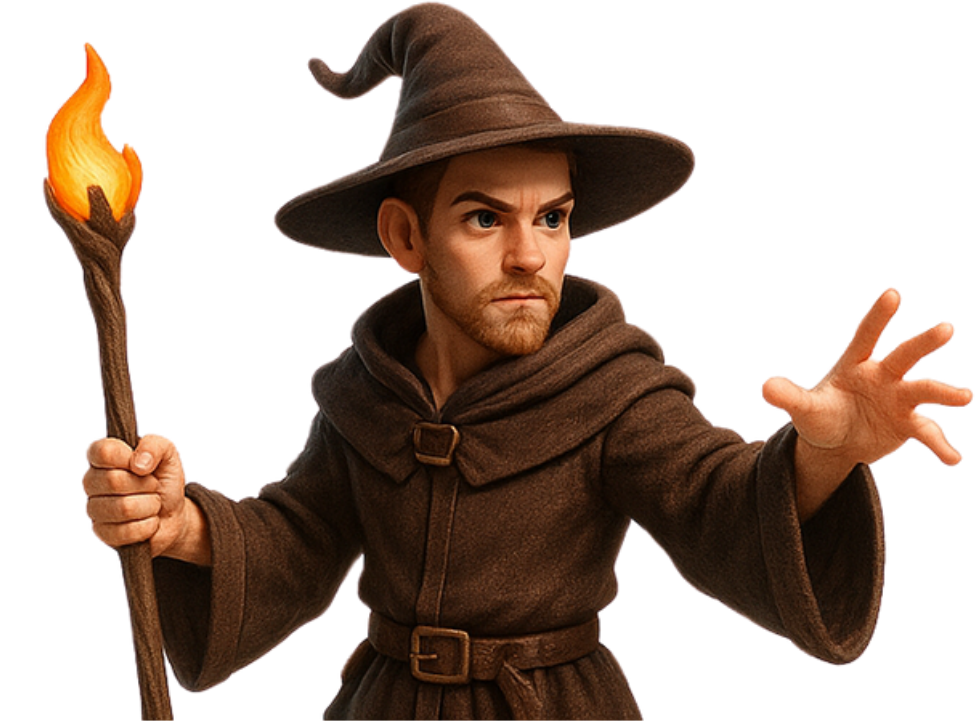 Zurück zu 2 😢
4
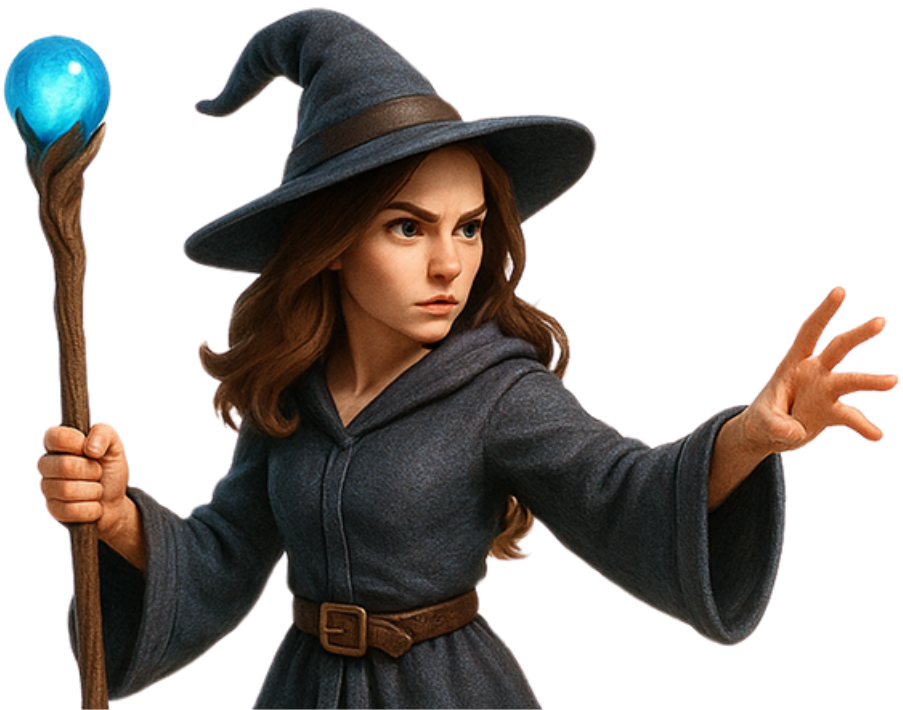 5
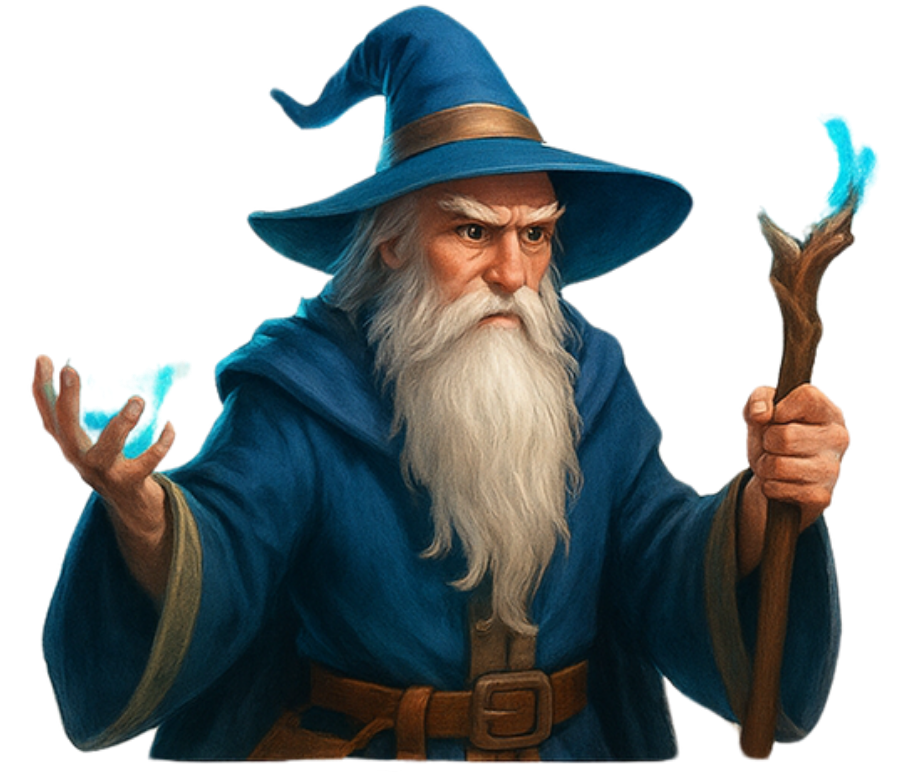 6
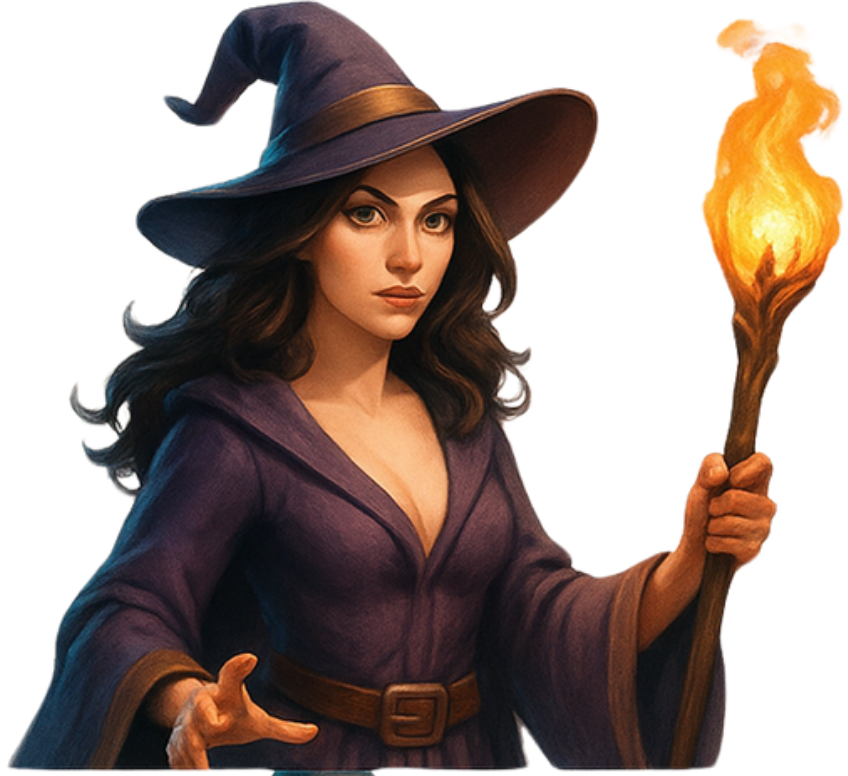 Weiter zu 10 🥳
7
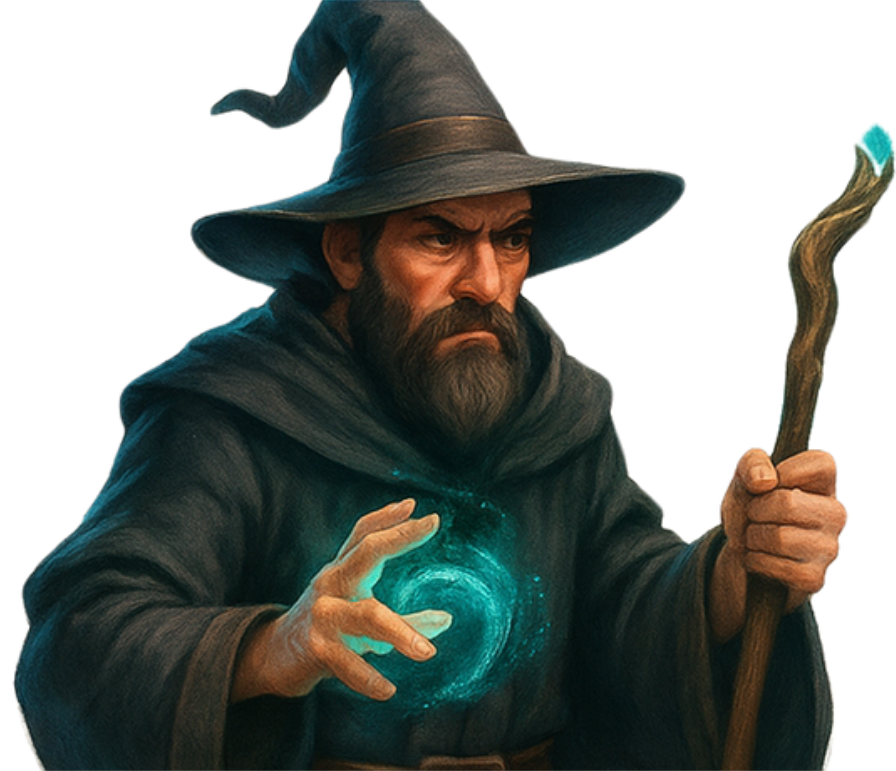 8
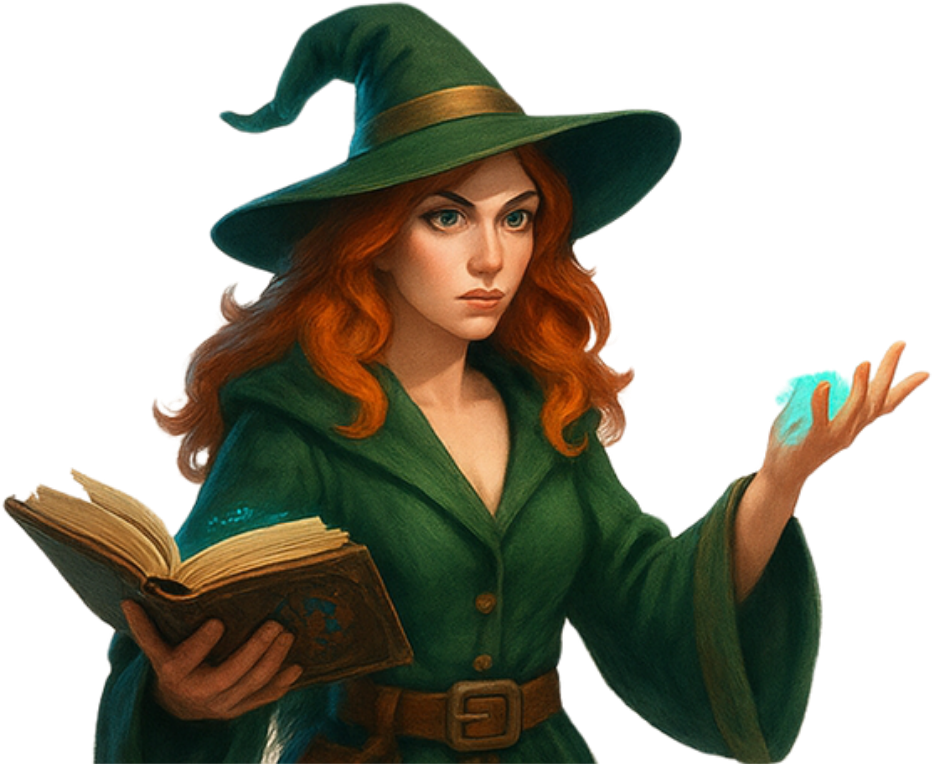 9
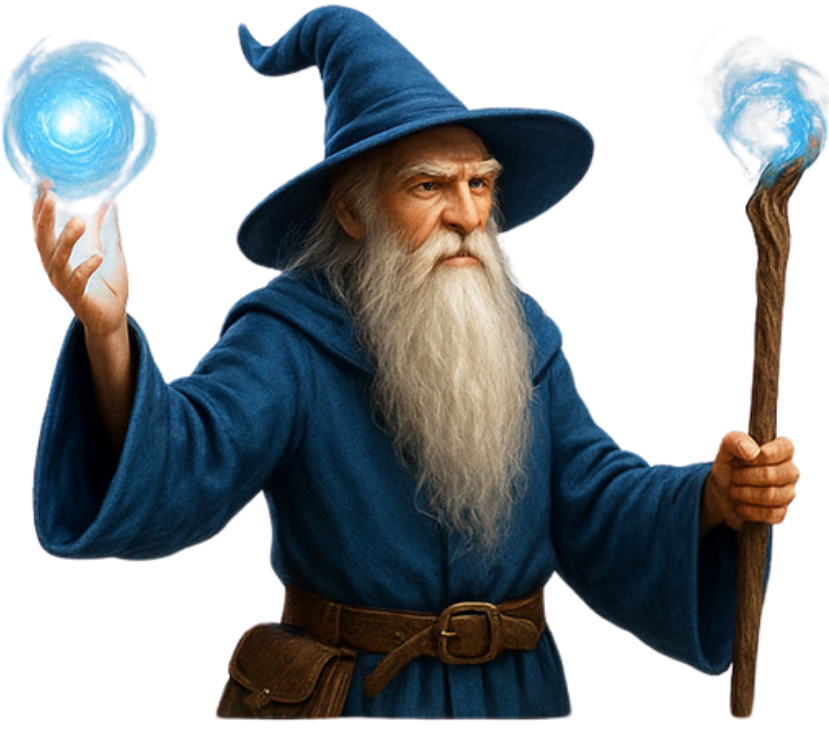 10
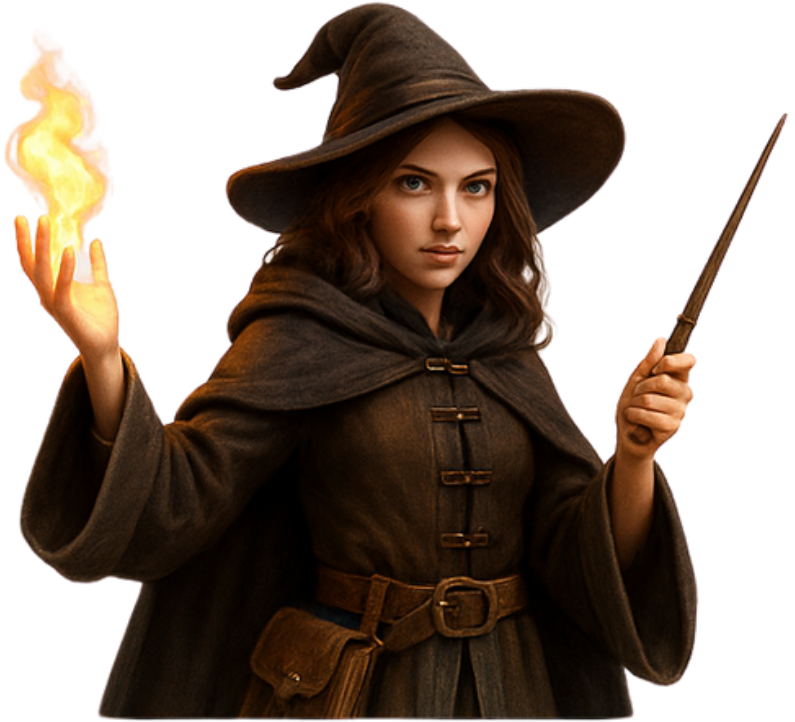 Zurück zu 8 😢
11
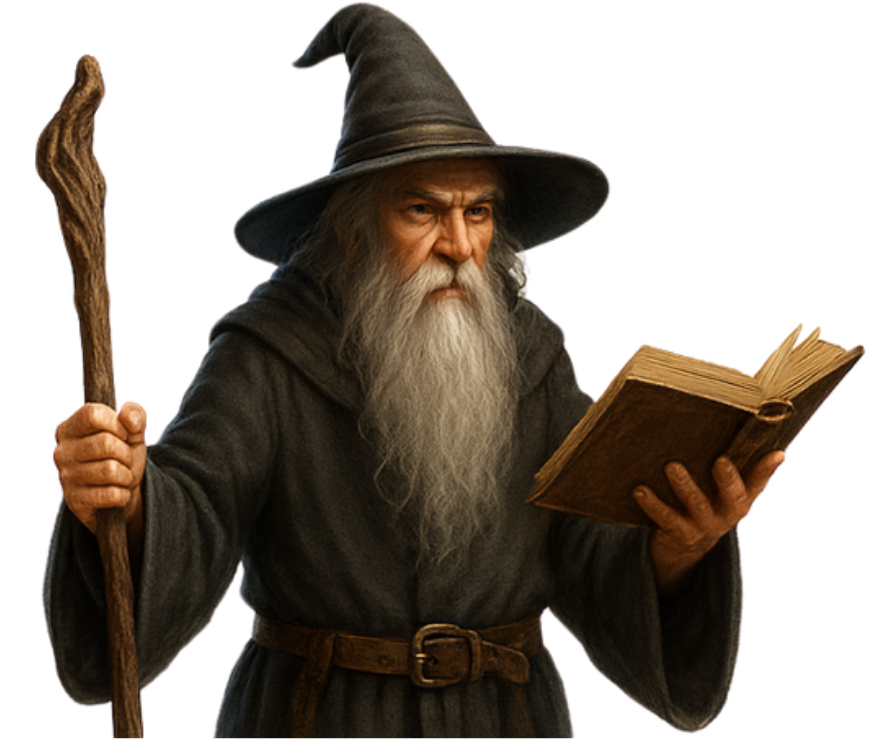 12
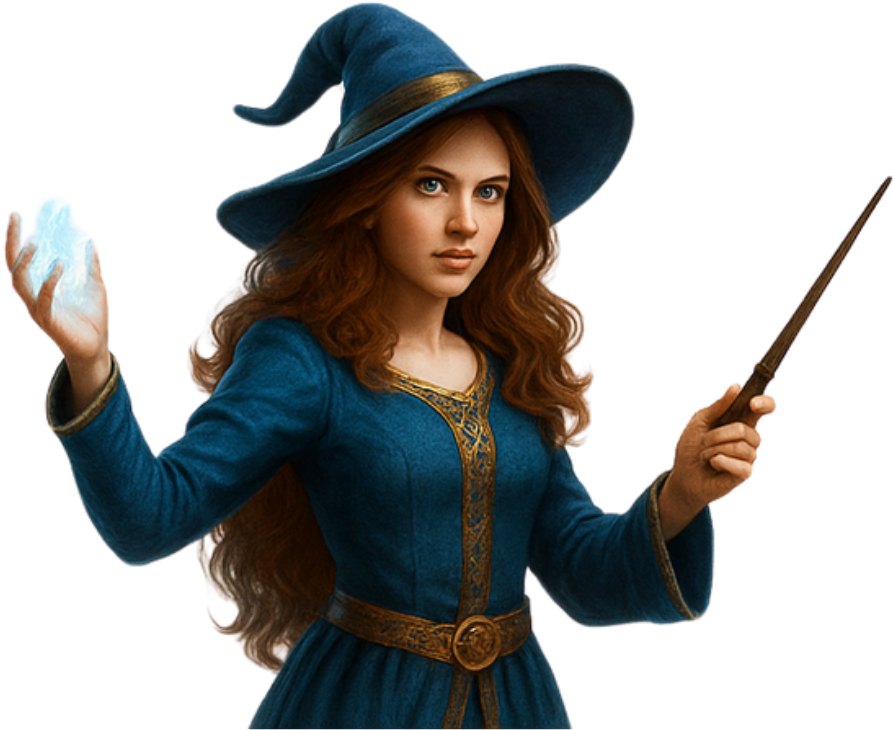 13
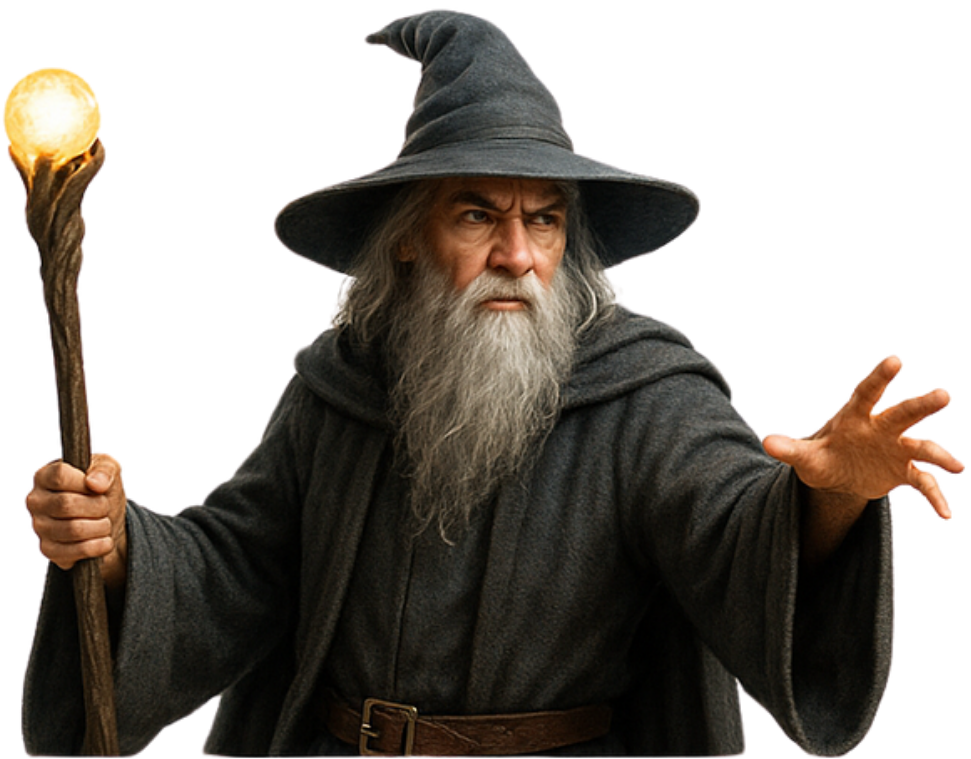 14
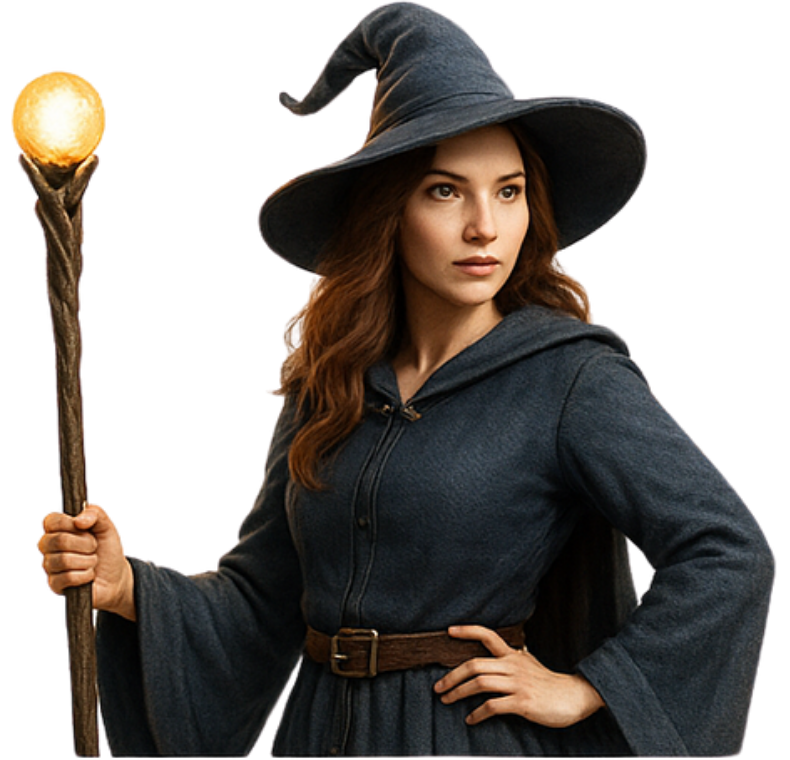 Weiter zu 18 🥳
15
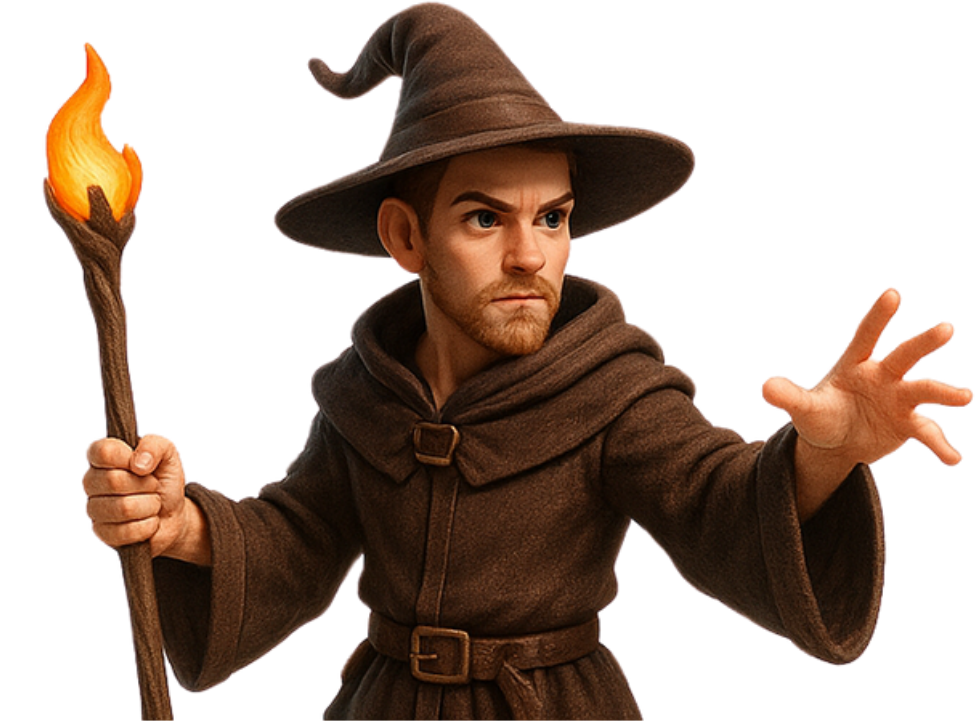 16
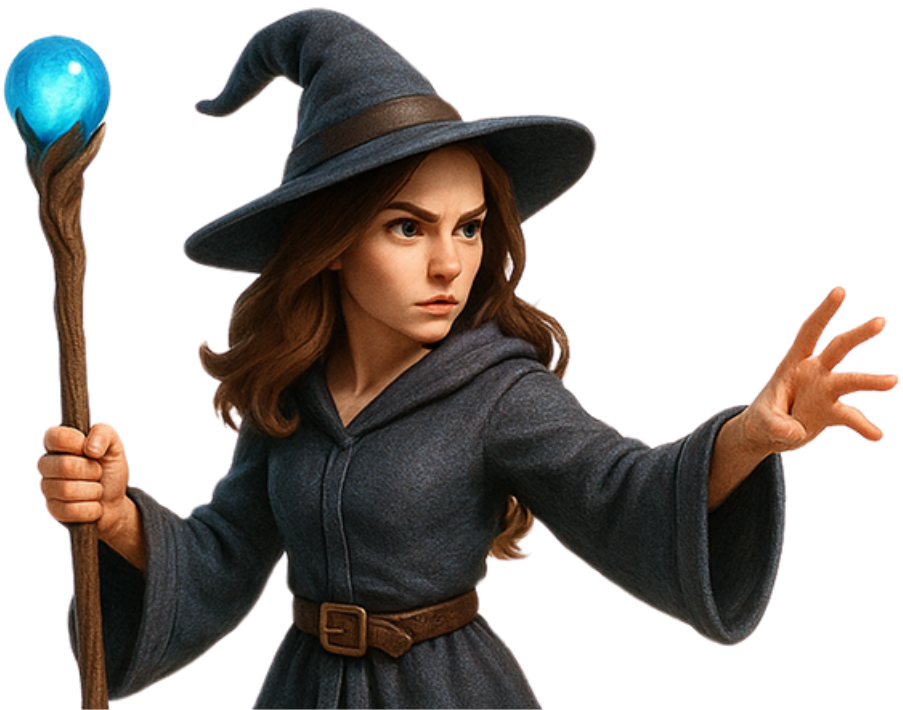 17
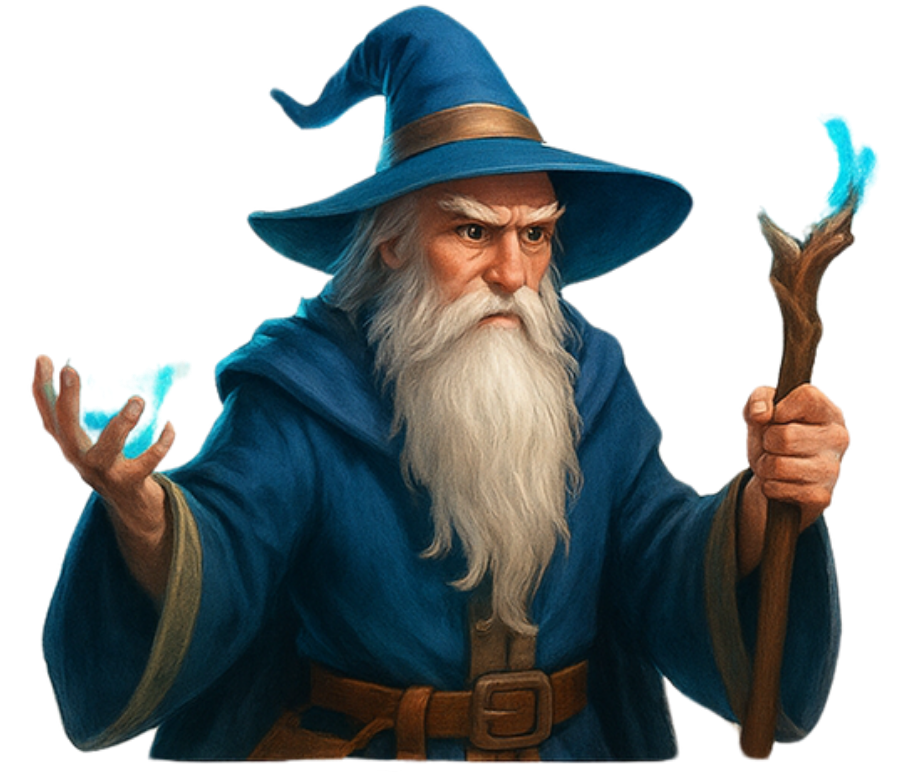 18
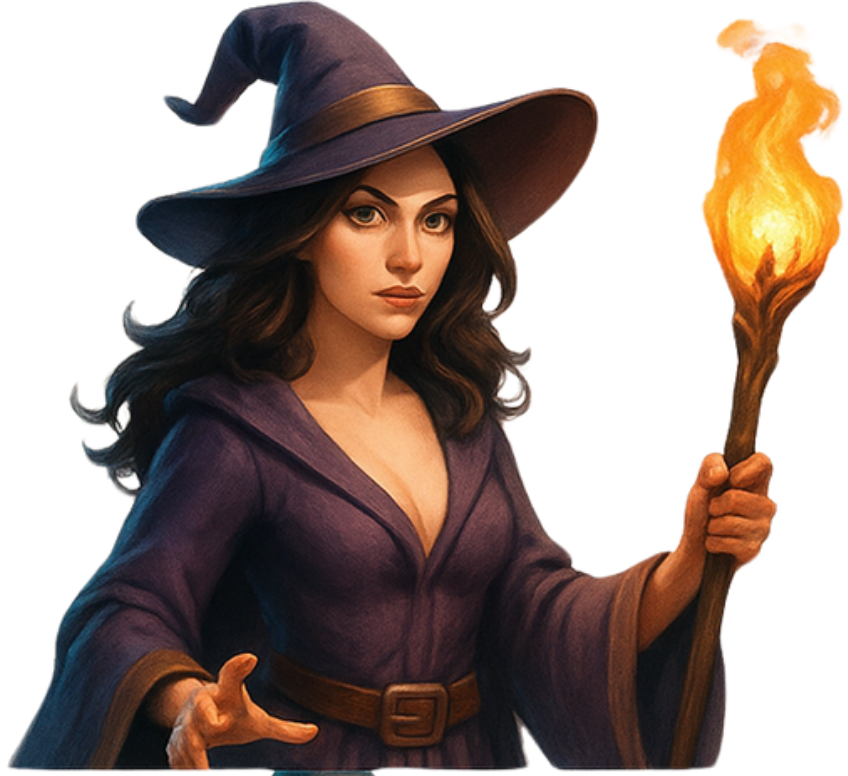 19
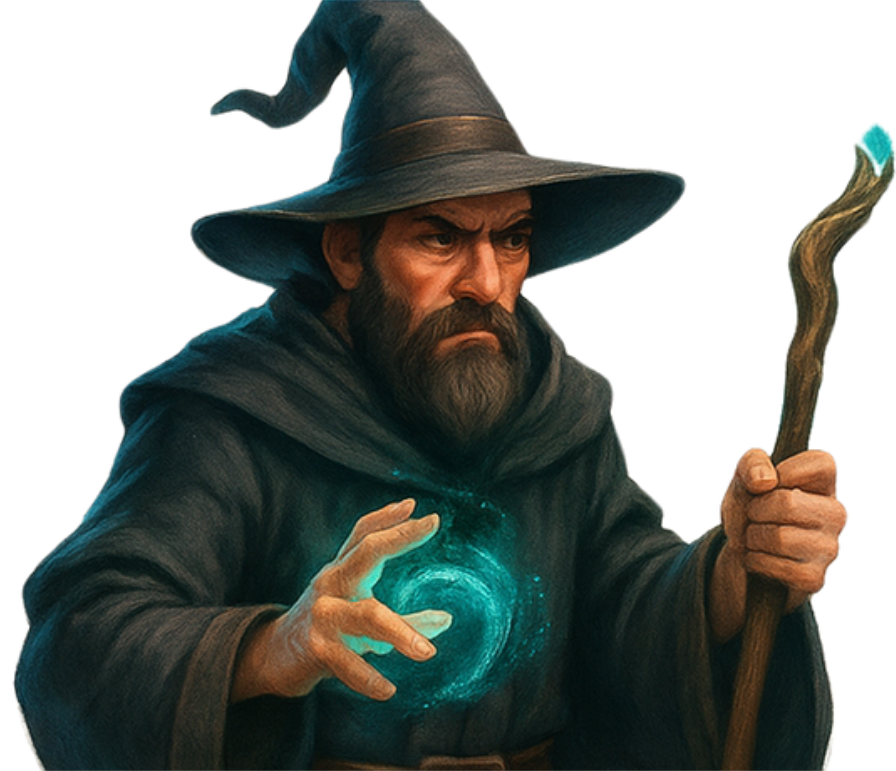 20
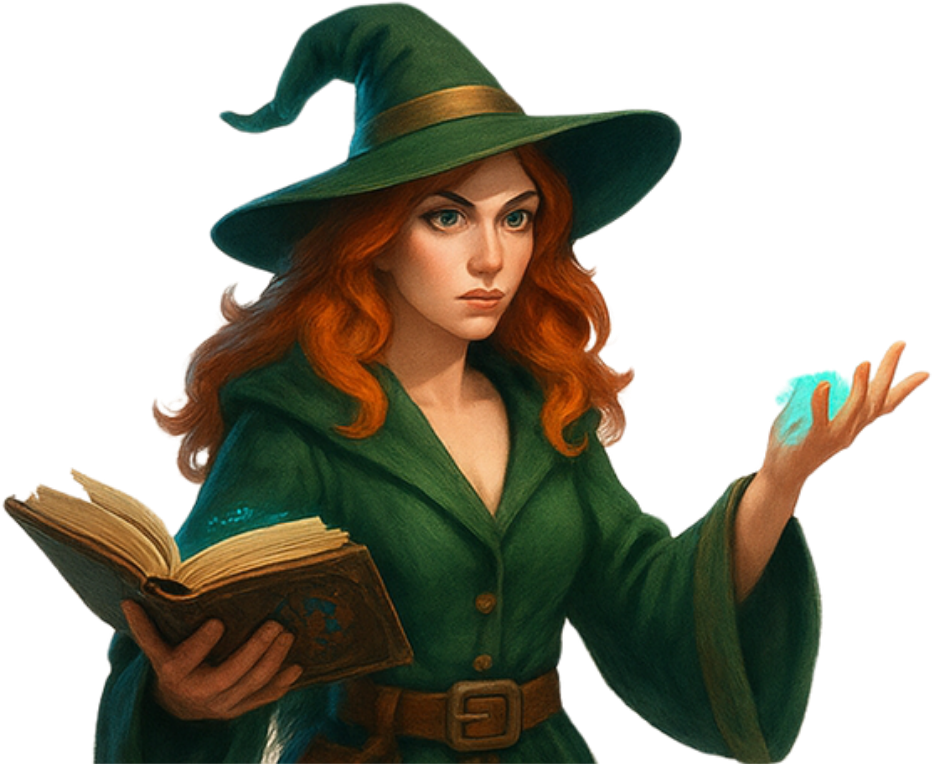 Zurück zu 18 😢
21
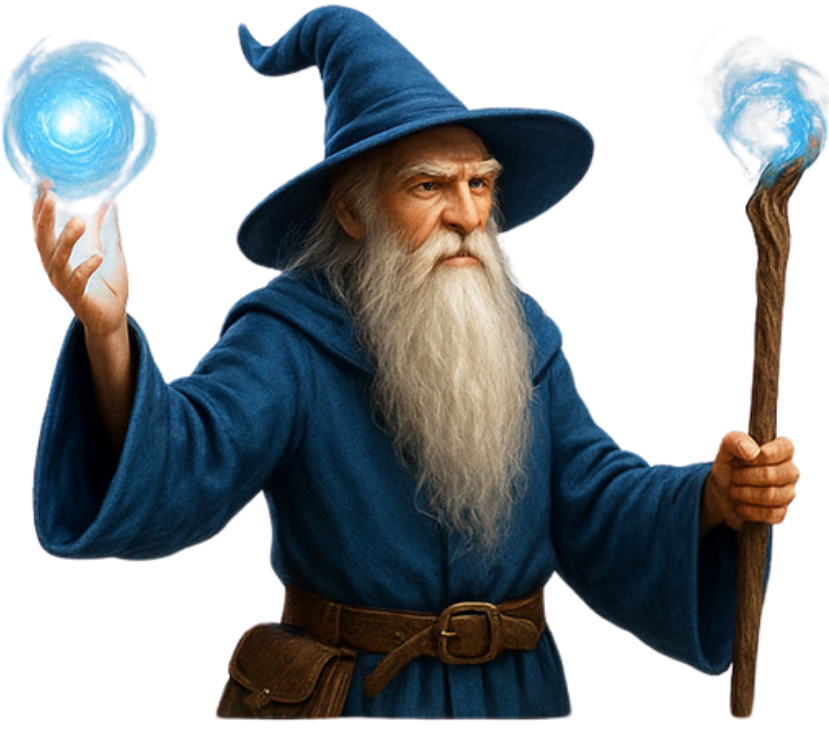 22
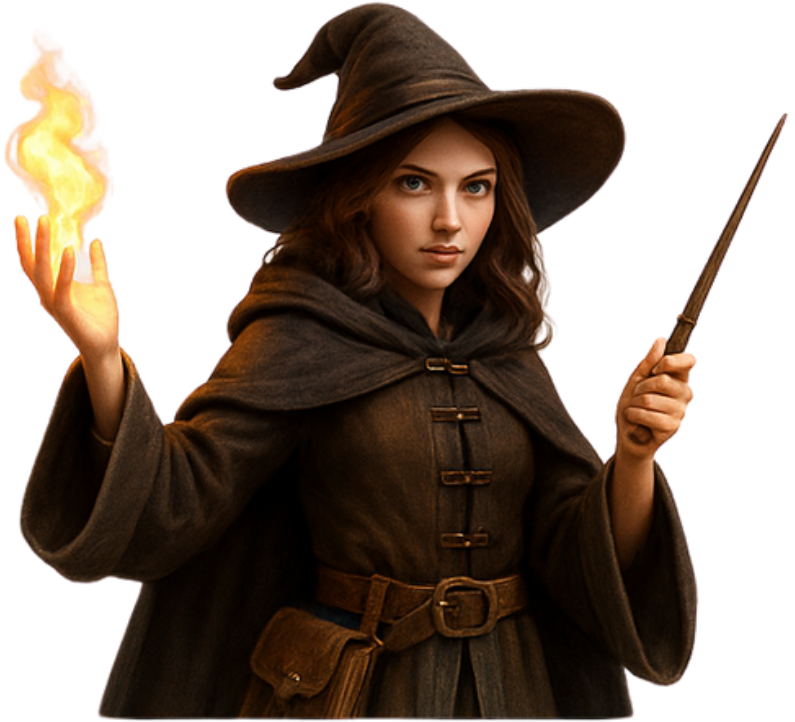 23
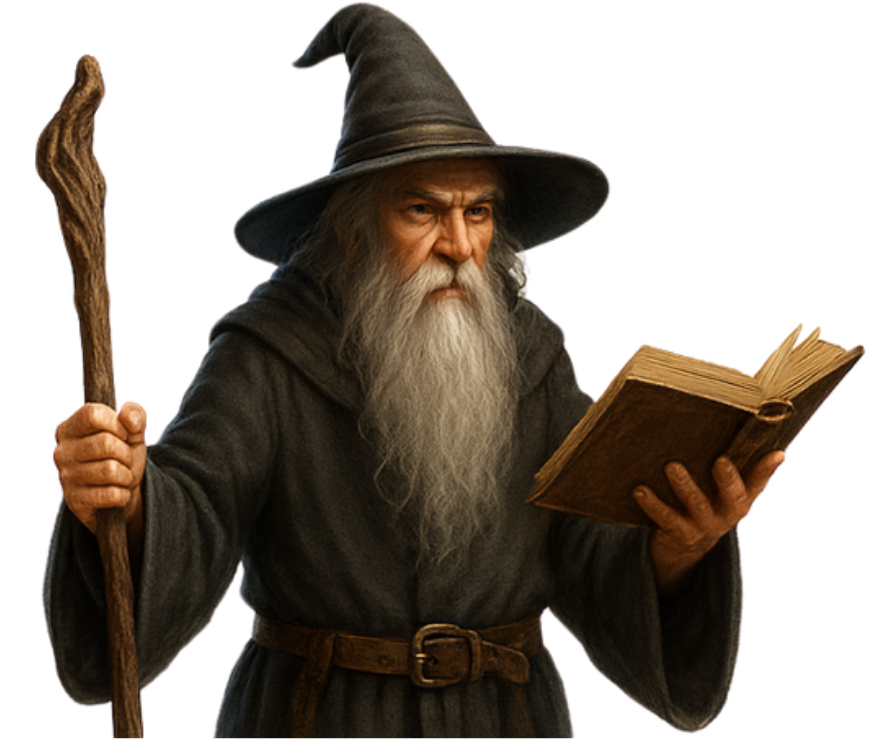 24
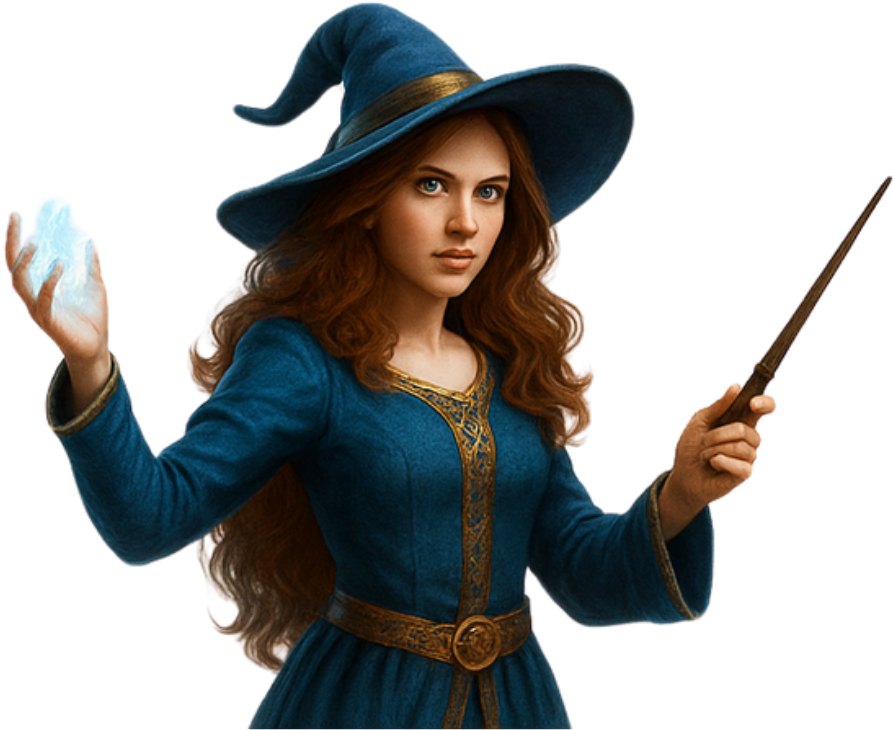 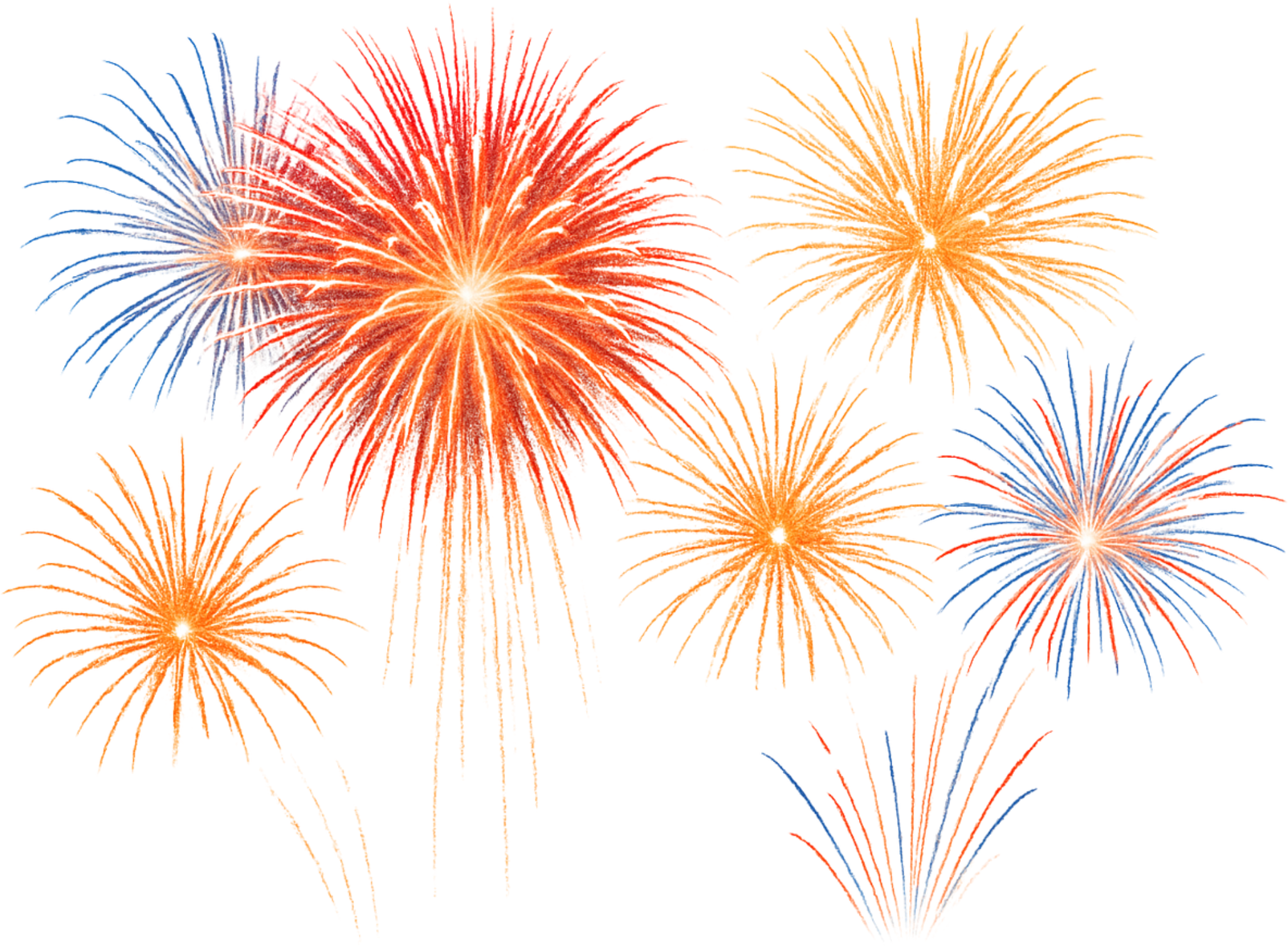 25
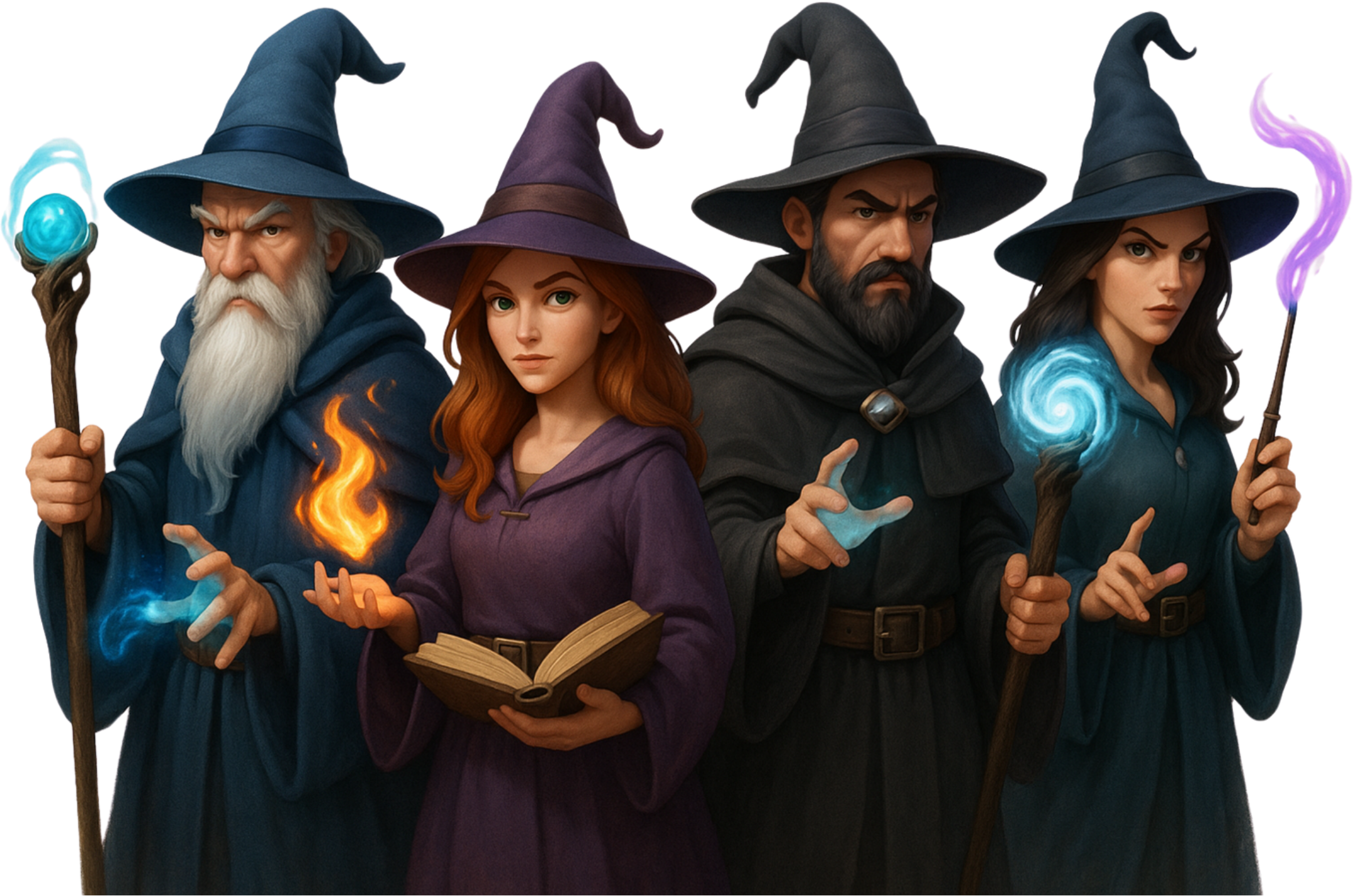